Тема: Невидимка - воздух

Цель: развивать познавательную активность детей в процессе экспериментирования.
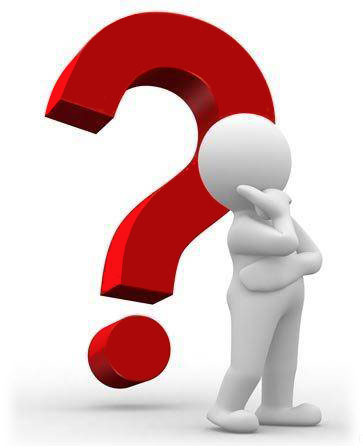 ?
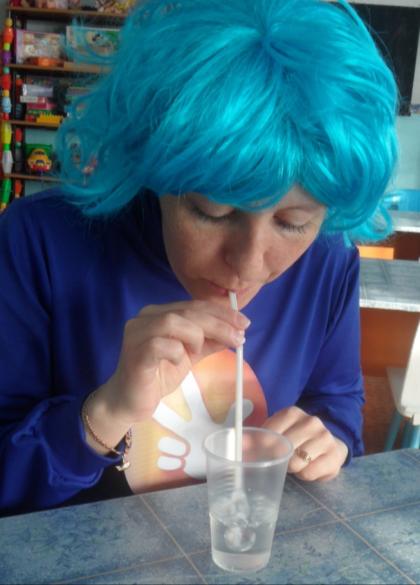 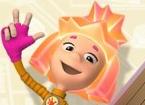 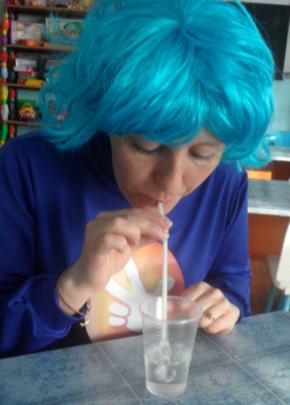 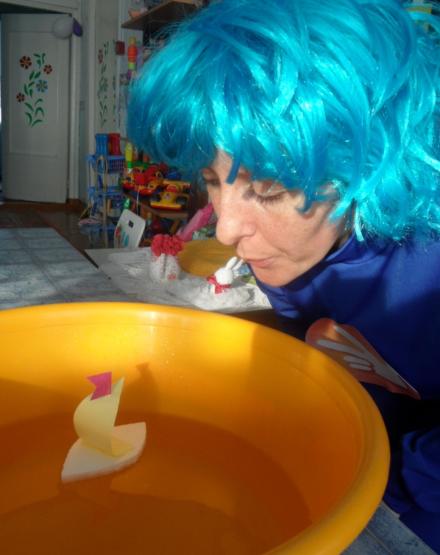 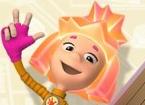 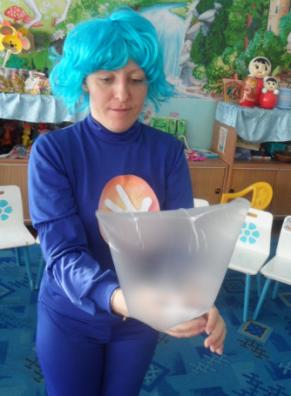 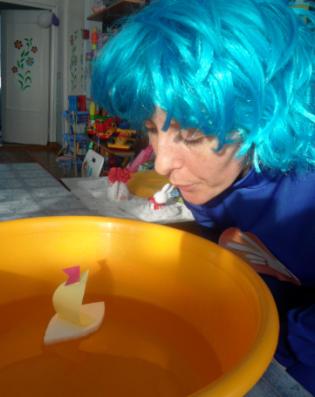 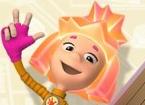 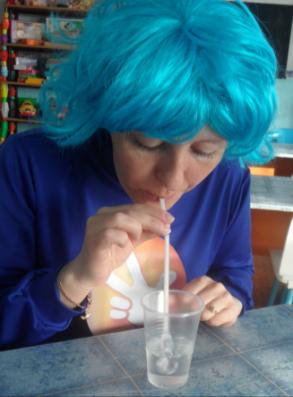 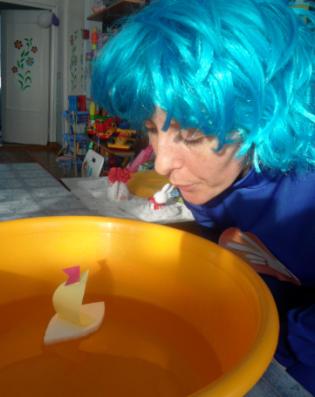 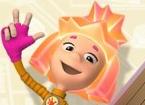 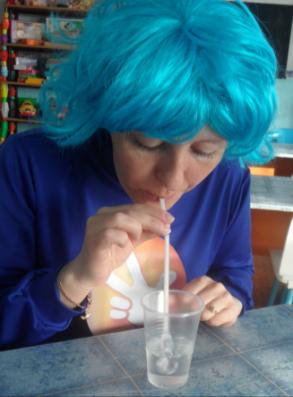 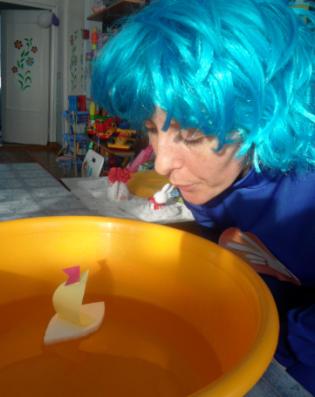 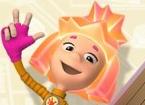 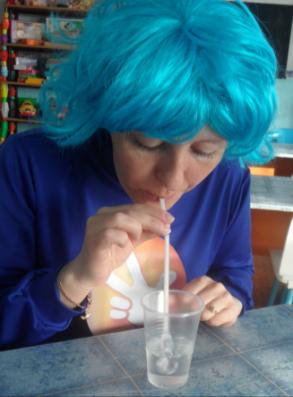 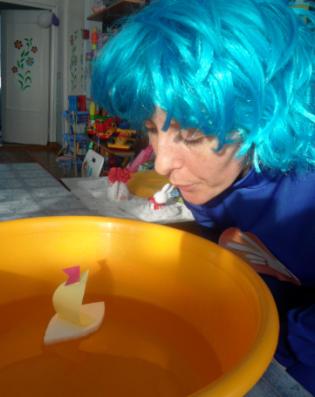 СПАСИБО ЗА ВНИМАНИЕ!